人教版八年级上册物理
第5章《透镜及其应用》
动手动脑学物理答案
(PPT讲解版)
第1节《透镜》
第1节《透镜》
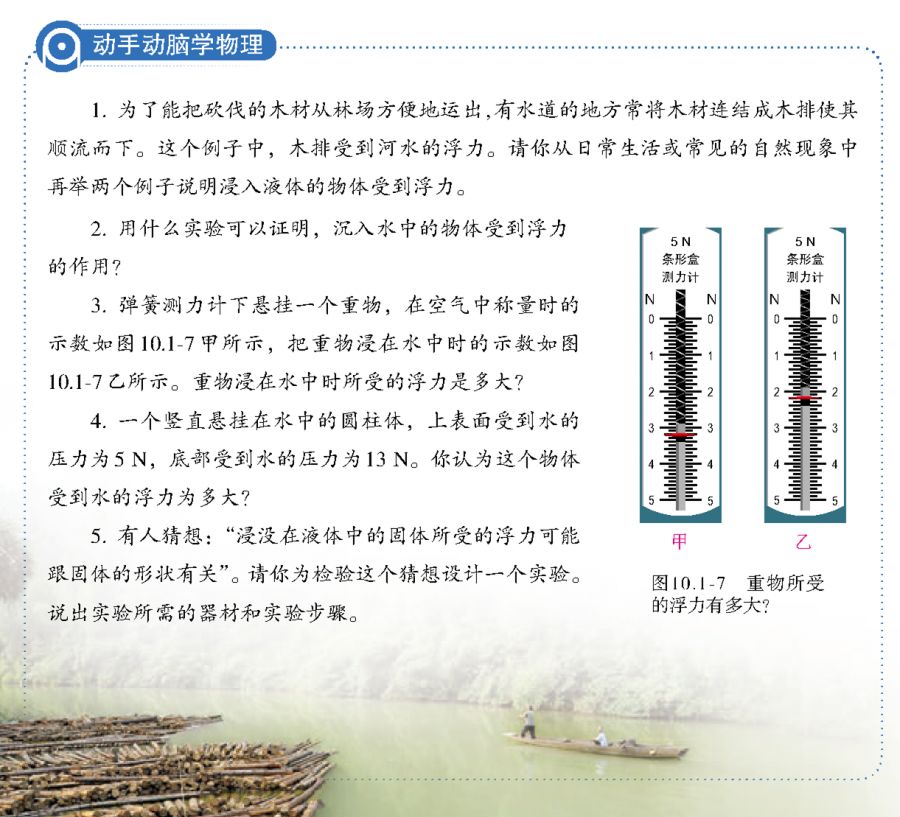 1.如图，甲乙两个凸透镜的焦距分别为3cm和5cm.画出平等光经过它们之后的光线。哪个凸透镜使光偏折得更显著些？
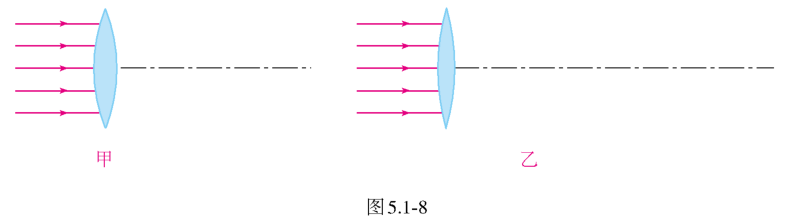 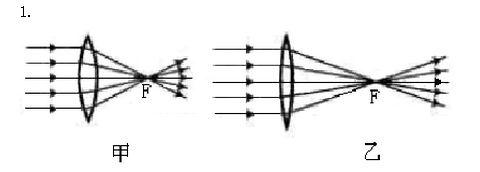 参考答案
从甲、乙两图可以看出，甲图中凸透镜使光偏折得更显著一些。
第1节《透镜》
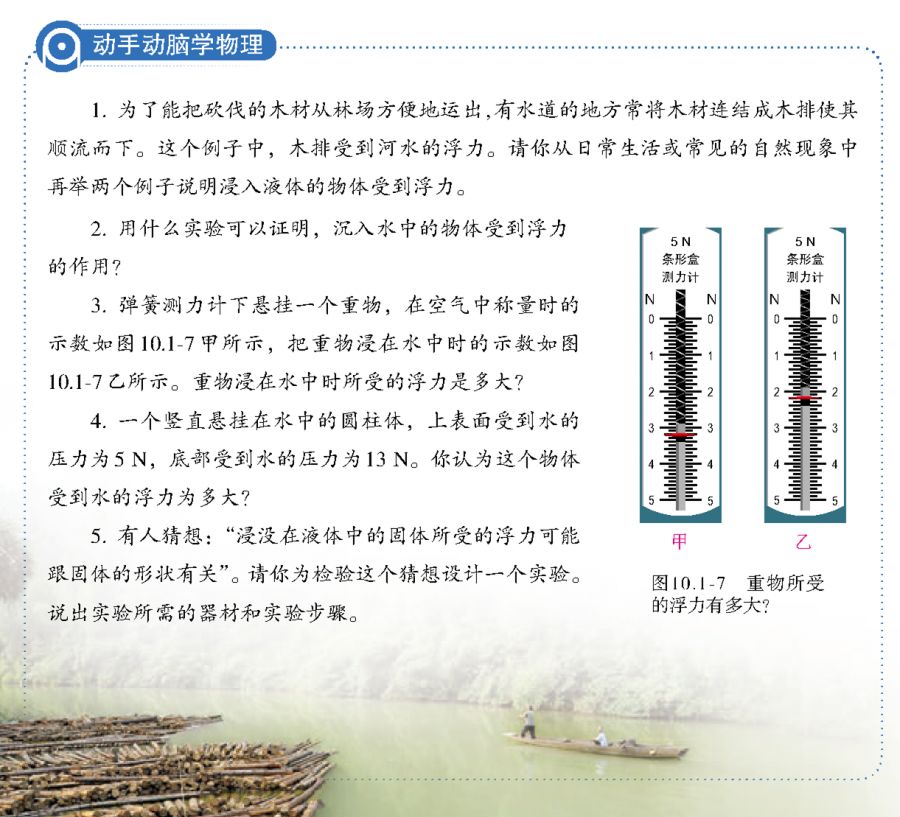 2.要想使凸透镜使小灯光泡发出的光变成平行光，应该把小灯泡放在凸透镜的什么位置？在解决这个问题的时候，你利用了前面学过的什么知识？
参考答案
把小灯泡放在凸透镜的焦点上，小灯泡发出的光通过凸透镜折射后形成平行光。 利用了凸透镜可使平行于主光轴的光会聚于焦点和光路的可逆性。
第1节《透镜》
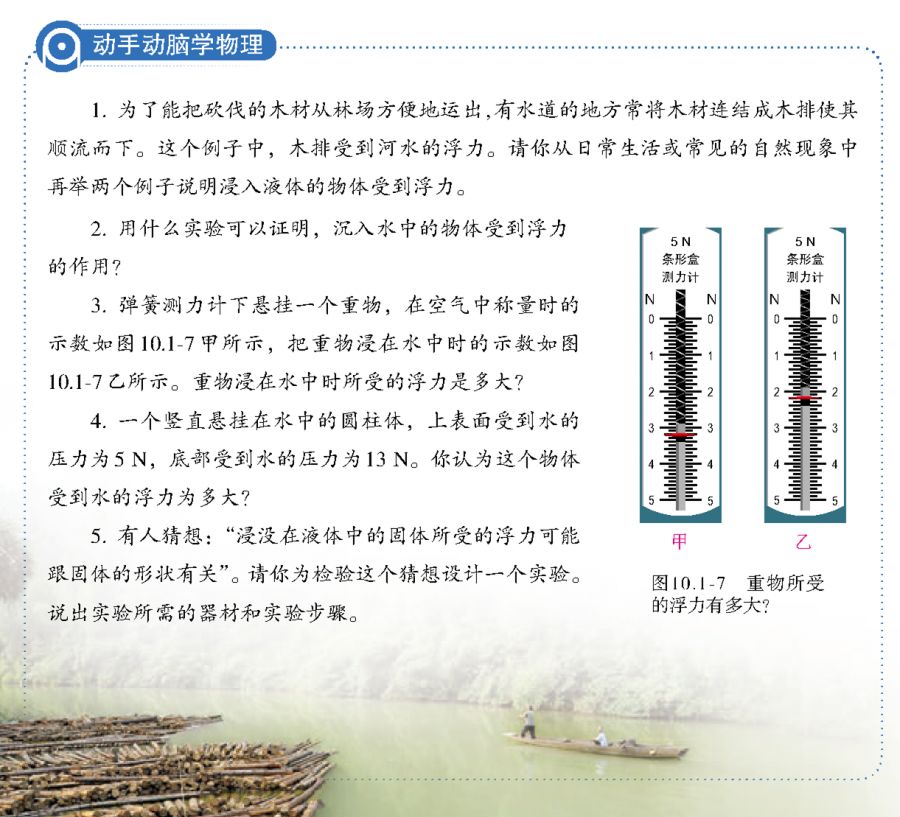 3.一束光通过透镜的光路如图所示，哪幅图是正确的？
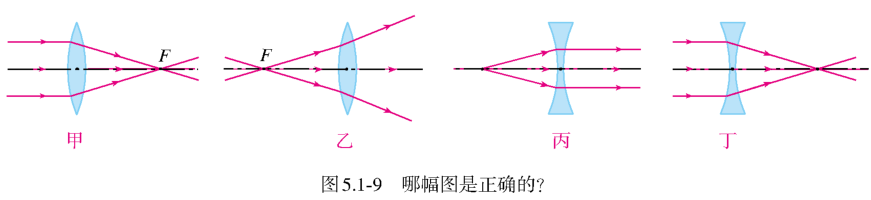 参考答案
甲
第1节《透镜》
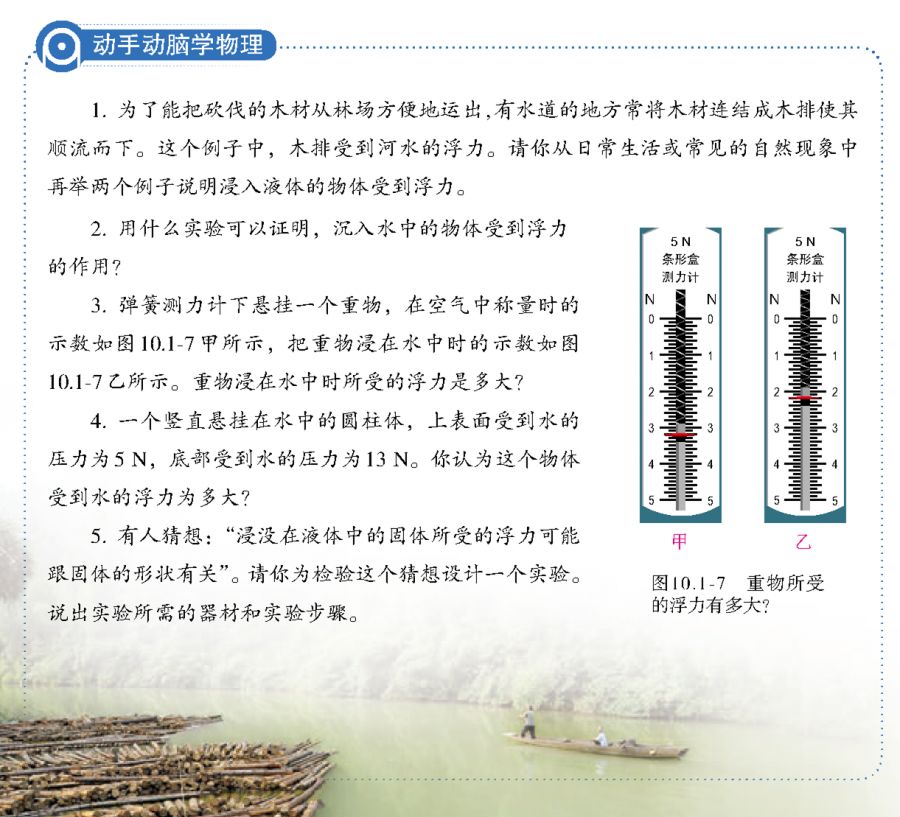 4.根据入射光线和折射光线，在图中的虚线框内画出适当类型的透镜。
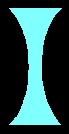 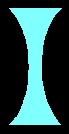 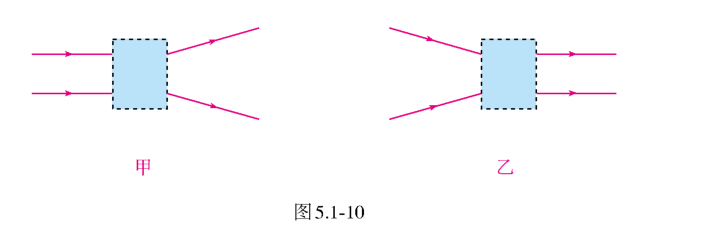 参考答案
解析：凹透镜对光线起发散作用。甲乙都是凹透镜。
第2节《生活中的透镜》
第2节《生活中的透镜》
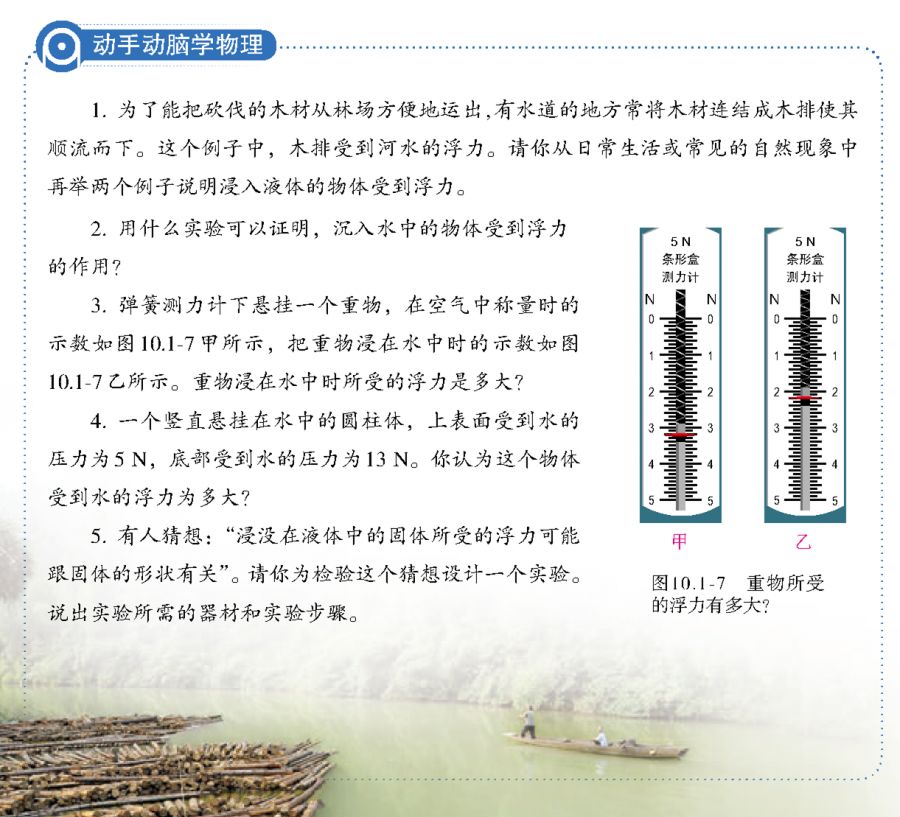 如图所示，照相机的镜头相当于一个凸透镜，像成在照相机的底片上。判断图中的树所成像的正倒。
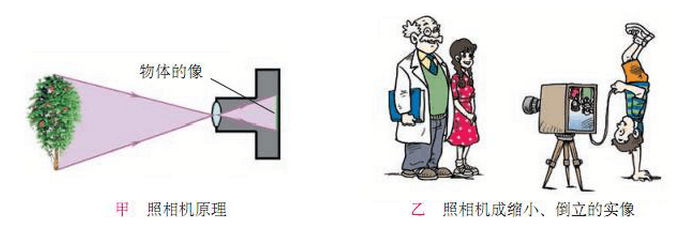 参考答案
倒立的
[Speaker Notes: 说明:本题考查学生对阿基米德原理的认识,巩固浮力的大小只与液体的密度和排开液体的体积有关，与其他因素无关。]
第2节《生活中的透镜》
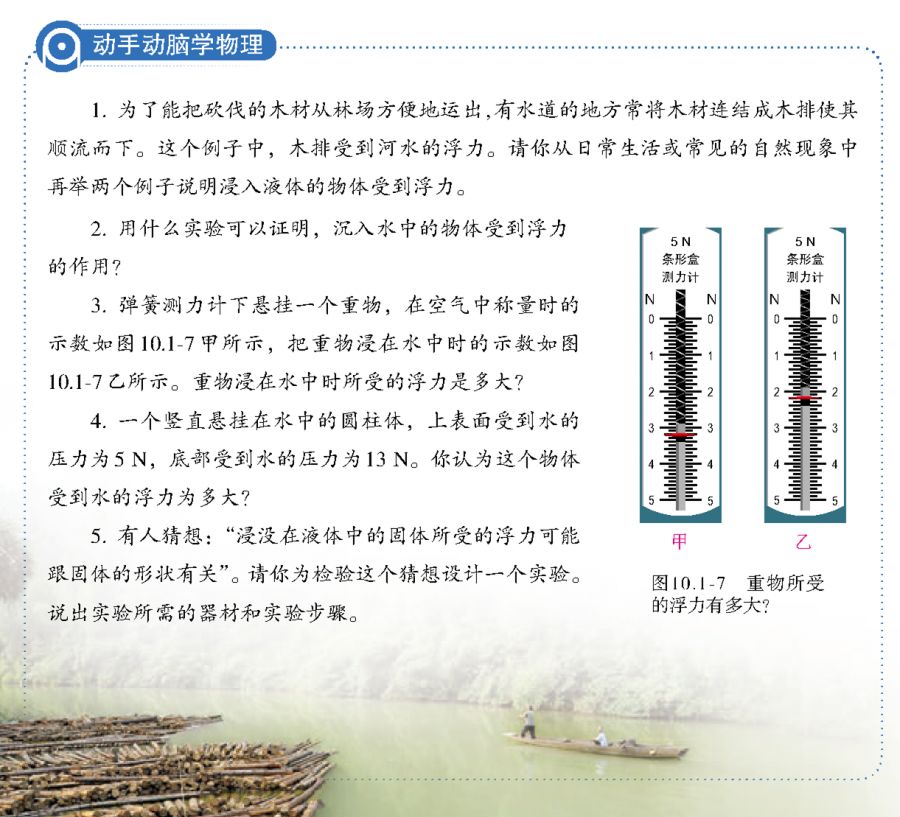 2、凸透镜是许多光学仪器的重要元件，可以呈现不同的像。应用凸透镜，在照相机中成_______、________立的_______像；通过投影仪成_______、________立的_______像；用凸透镜做成放大镜时，成_______、________立的_______像
倒
实
放大
缩小
倒
放大
正
实
虚
第2节《生活中的透镜》
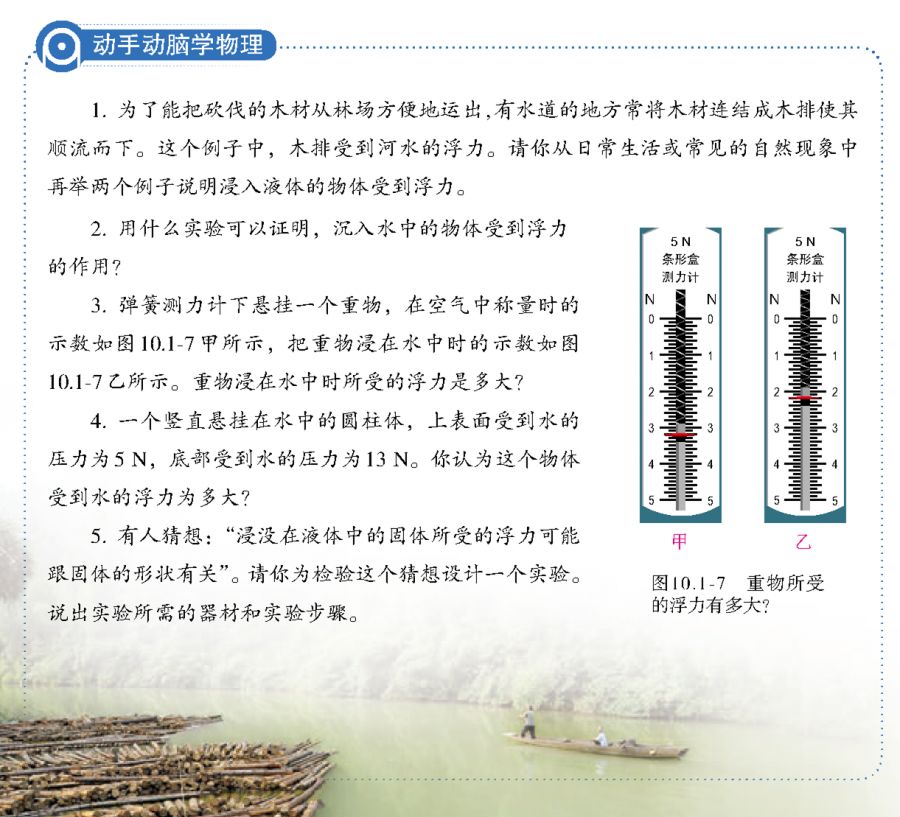 3.手持一个凸透镜，在室内的白墙和窗户之间移动（离墙近些），在墙上能看到什么？这个现象启发我们，阴天怎样估测凸透镜的焦距？为使估测结果更准确，操作时应注意什么？
参考答案
在墙上能看到一个倒立、缩小的实像； 
将凸透镜靠近书本上的字，并看到正立、放大的虚像后，将凸透镜逐渐远离书本，直到刚好看不到虚像，测出此时书本到透镜中心的距离，这个距离就是该透镜的焦距。
第2节《生活中的透镜》
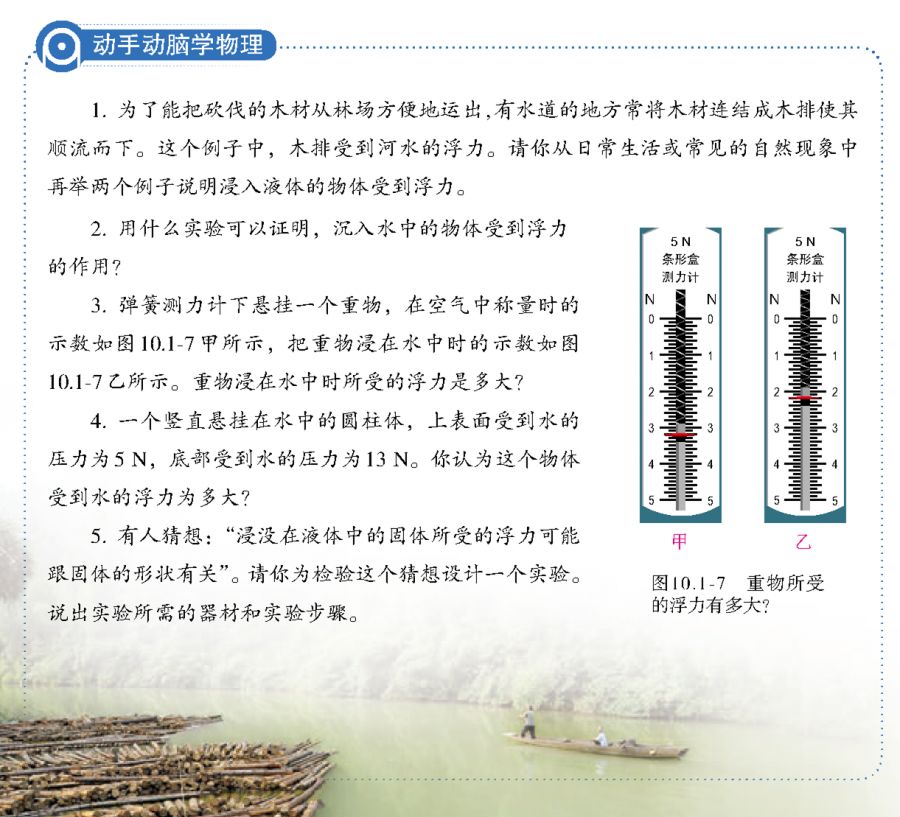 4.请你根据本节课的“想想做做”，试着总结照相机、投影仪或幻灯机工作时是通过怎样操作改变像的大小的。
照相机：适当增大（缩小）镜头与景物之间的距离，同时缩短（拉长）暗箱的长度，可使所成的像变小（变大）。 
投影仪：适当缩小（增大）透镜与幻灯片之间的距离，并同时增大（缩小）投影仪与屏幕间的距离，从而使屏幕上的像变大。
参考答案
第3节《凸透镜成像的规律》
第3节《凸透镜成像的规律》
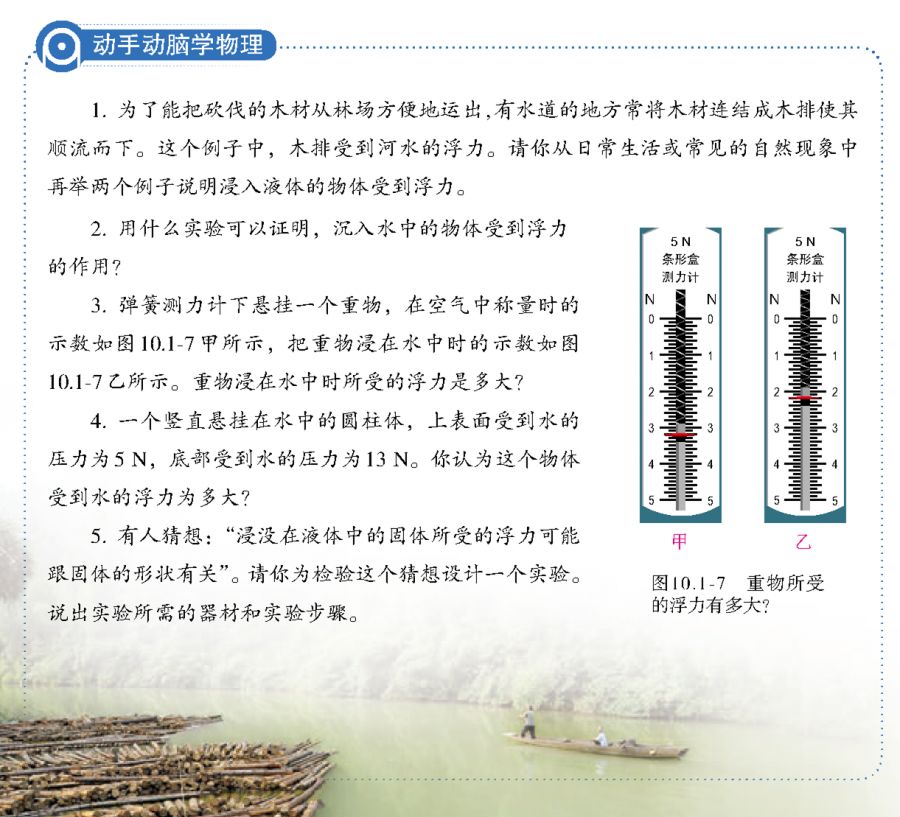 1.照相机、投影仪、放大镜的成像都是遵循凸透镜成像的规律，说一说它们分别应用了凸透镜成像的哪个规律。
参考答案
照相机：利用凸透镜成倒立、缩小的实像； 投影仪：利用凸透镜成倒立、放大的实像； 放大镜：利用凸透镜成正立、放大的虚像。
第3节《凸透镜成像的规律》
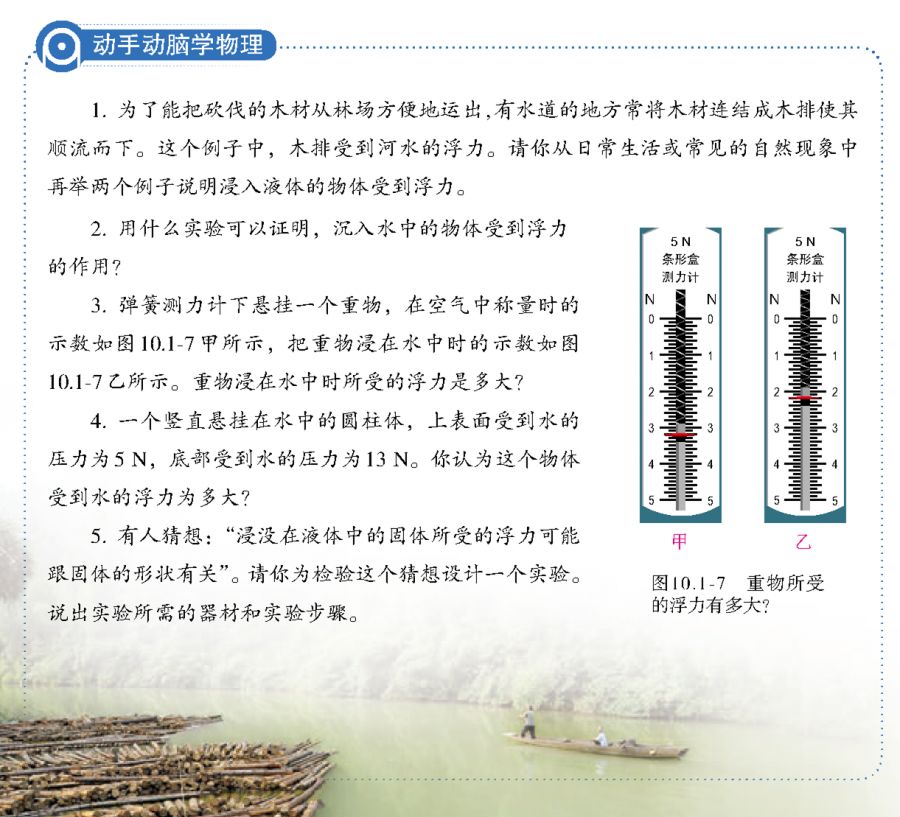 2.找一个圆柱形的玻璃瓶，里面装满水。把一支铅笔放在玻璃瓶的一侧，透过玻璃瓶，可以看到那支笔。如果把笔由靠近玻璃瓶的位置向远处慢慢地移动，你会看到什么现象？实际做一做，验证你的猜想。与前面凸透镜所做的实验相比，这两个实验有什么共同之处？有什么不同？
参考答案
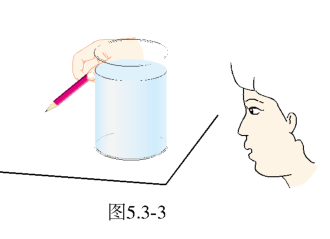 透过玻璃瓶会看到铅笔逐渐变长，到某一位置时，铅笔尖突然改变方向。 用普通的凸透镜做该实验，当铅笔由靠近凸透镜的位置向远处慢慢移动时，透过凸透镜会看到铅笔逐渐变大，而形状保持不变，到某一位置时，铅笔尖也会突然改变方向。
第3节《凸透镜成像的规律》
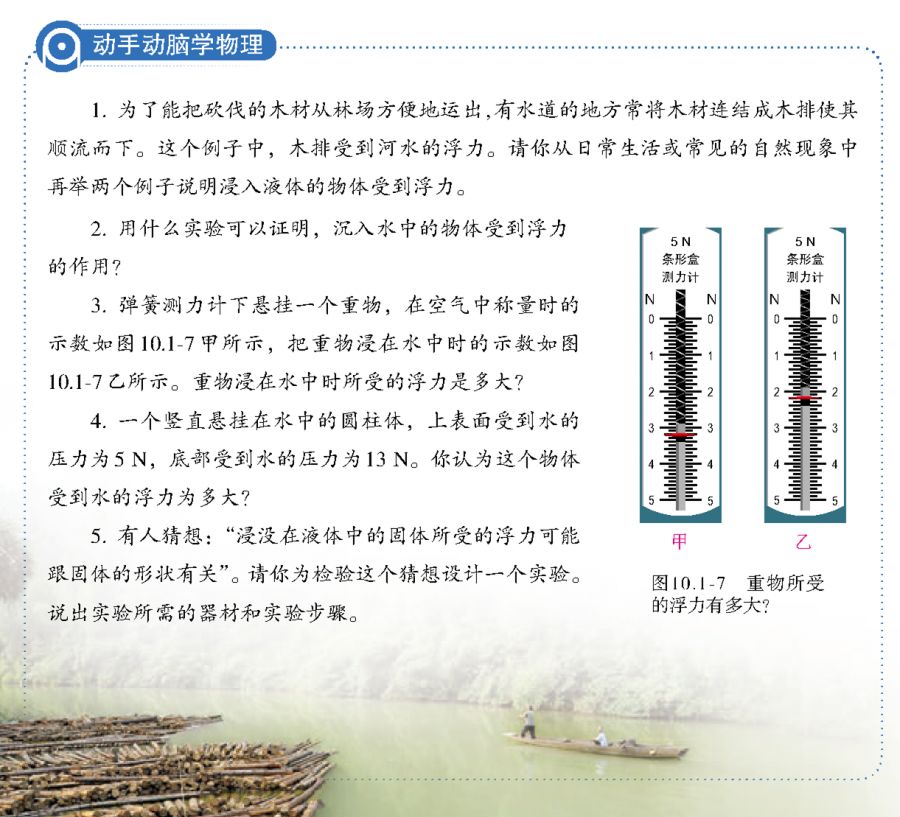 3.学习使用照相机，向有经验的人了解光圈、快门和调焦环的作用。“傻瓜相机”有没有光圈和快门？是不是需要“调焦”？
参考答案
“傻瓜相机”也有光圈和快门，只 不过它们都安装在机身里面。傻瓜相机内部增加了一些电子、机械设备，可以根据光线的明暗程度自动调整光圈、快门，不需要人工调节。另外它也能自动聚焦，不需要手动调焦。
第3节《凸透镜成像的规律》
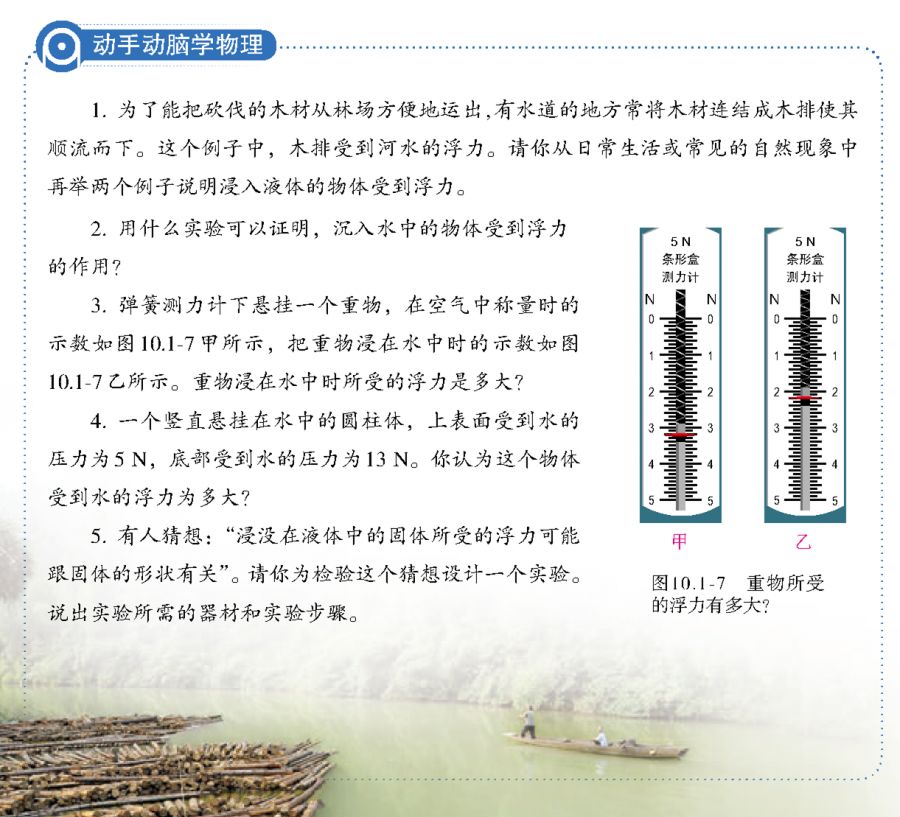 4.一位同学利用类似5.3－2所示的器材做实验，先用焦距为20cm的透镜甲进行实验，在屏上得到了清晰的缩小的实像。接下来他想改用焦距为10cm的透镜乙继续进行实验。如果不改变发光体和凸透镜的位置，要在光屏上成清晰的像，光屏应该向哪个方向移动？
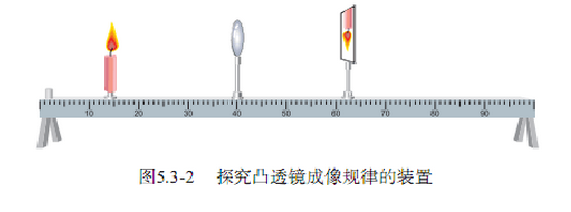 参考答案
适当的向透镜方向移动。
第3节《凸透镜成像的规律》
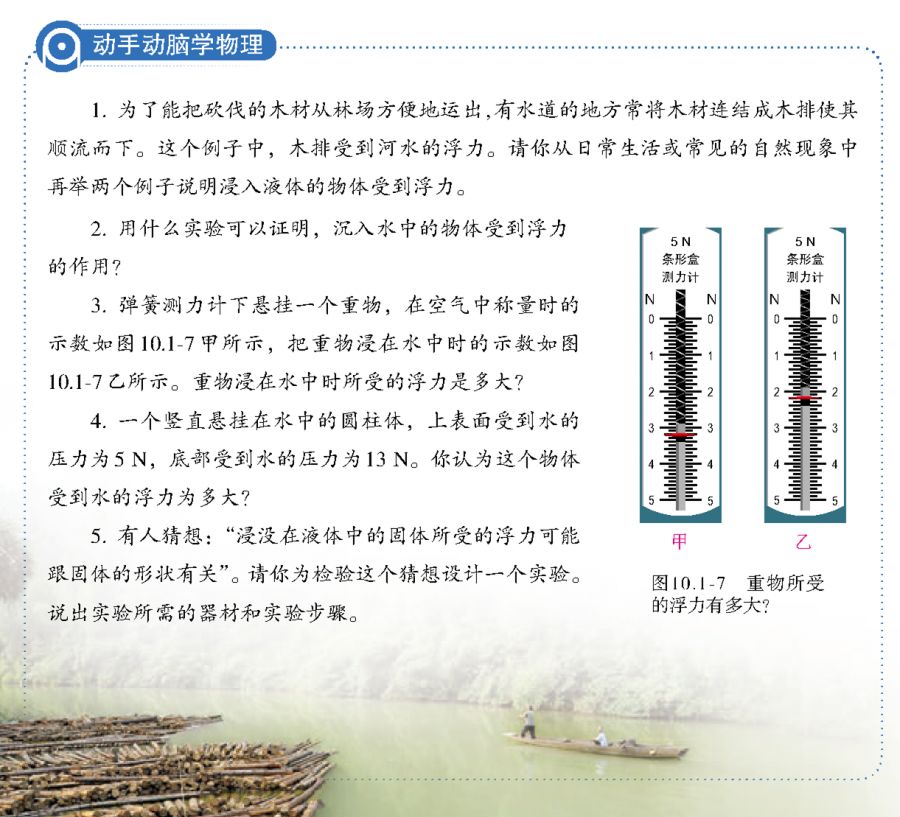 5.小明同学在做探究凸透镜成像规律的实验中，光屏上得到发光体清晰的像，但他不小心用手指指尖触摸到凸透镜，这时光屏上会出现什么情况？小勇说，光屏上会有指尖的像；小强说，并屏上会出现指尖的影子。你说呢？
参考答案
光屏上仍然成物体完整的像，只是与原来相比要暗一些。既没有指尖的像，也没有指尖的影子。
第3节《凸透镜成像的规律》
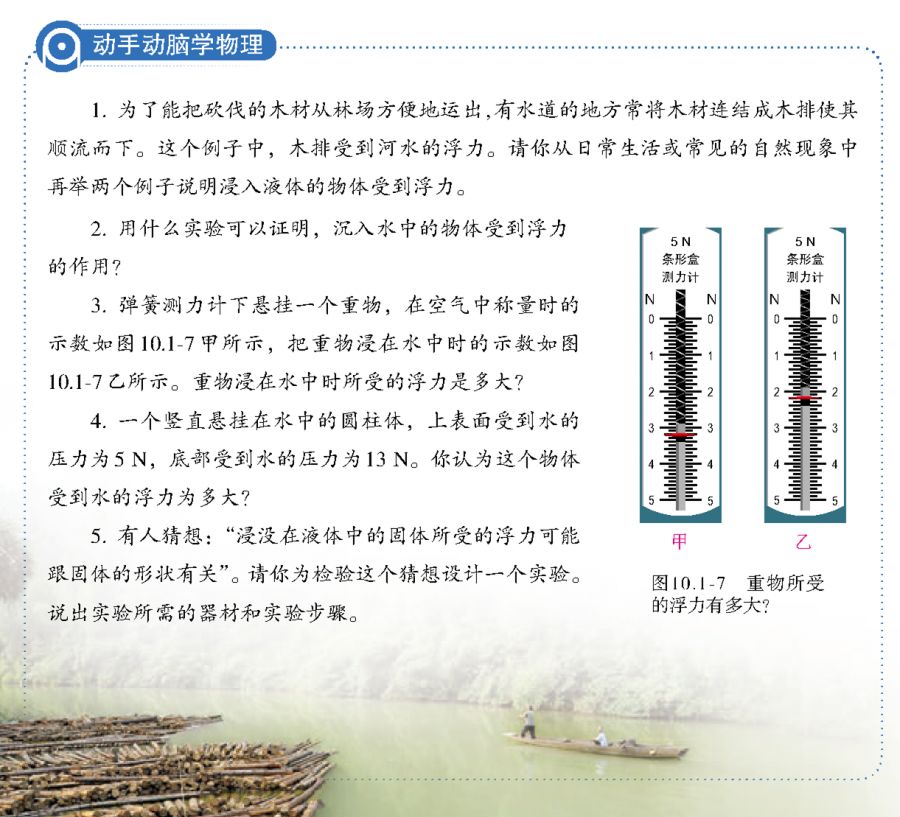 6、在天安门广场某处，小丽想拍摄天安门城楼的全景，但发现在该位置只能从观景框中看到城楼的一部分。请你利用本节课学到的知识，帮小丽想想办法。应如何做，才能拍摄到天安门城楼的全景。
参考答案
将镜头适当远离天安门城楼，并同时缩短暗箱的长度。
第4节《眼睛和眼镜》
第4节《眼睛和眼镜》
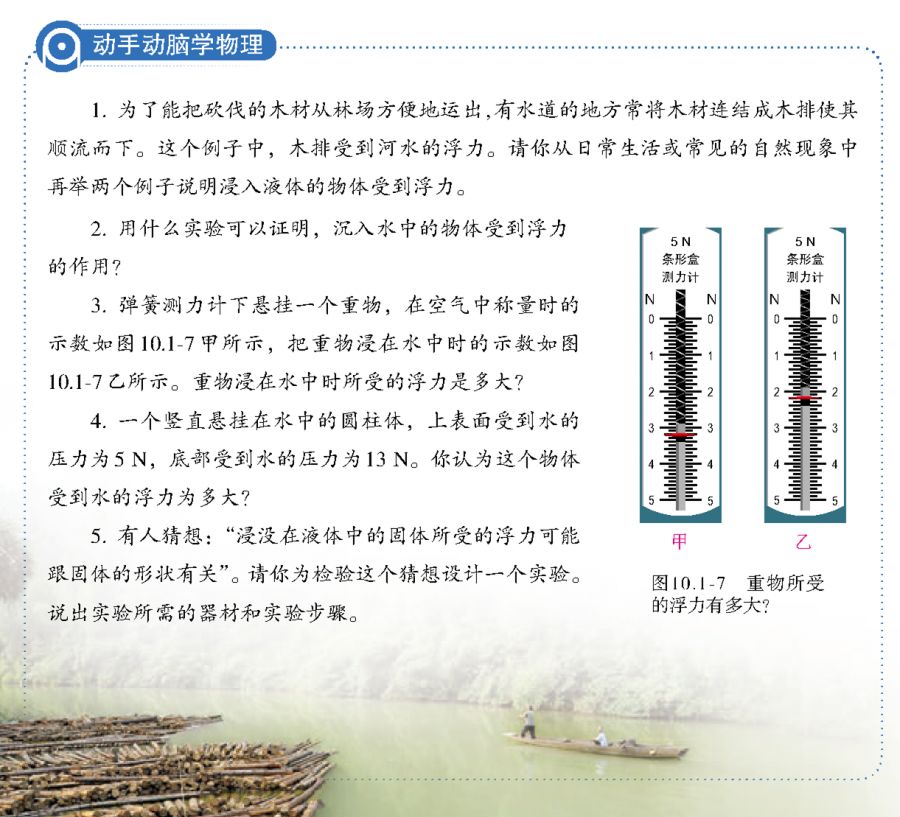 1.根据眼睛的构造和成像原理，和同学讨论:为了保护我们的视力，应该注意哪些用眼卫生，为什么?
参考答案
保持物体到眼睛的距离为25cm，此时正常眼睛观察物体最清晰而又不易疲劳；在光线适度处看书、学习；用眼时间不宜过长；认真做眼保健操等。
第4节《眼睛和眼镜》
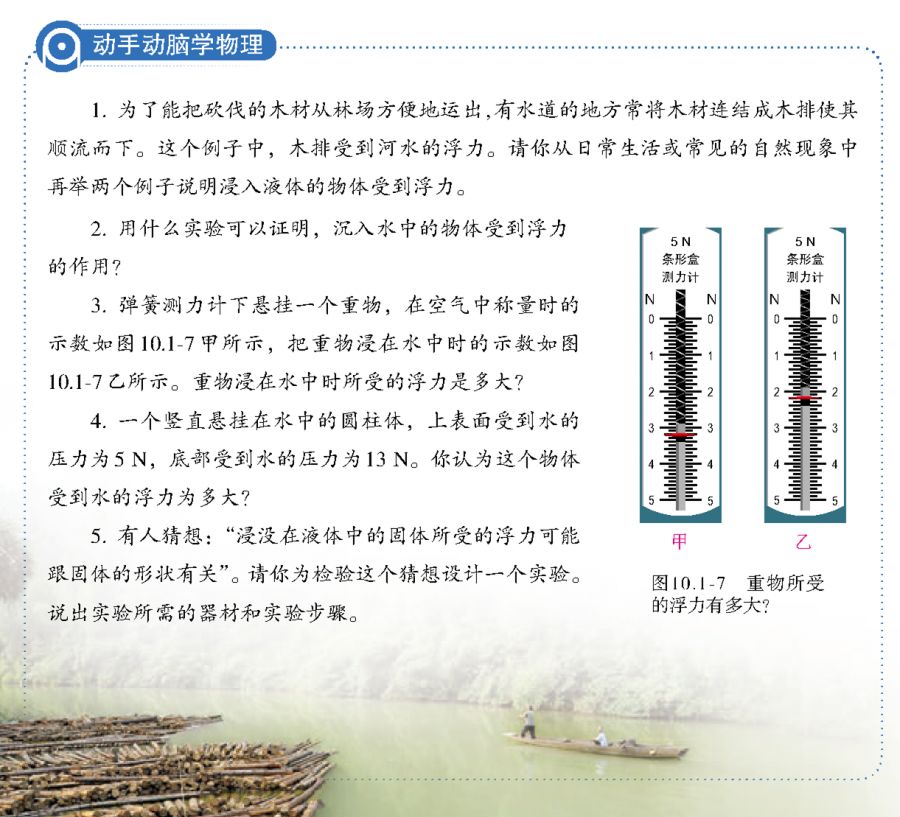 2.如果一束来自远处某点的光经角膜和晶状体折射后所成的像落在视网膜      (填“前”或“后”)，这就是近视眼。矫正的方法是戴一副由     (填“凸”或“凹”)透镜片做的眼镜。矫正前成像离视网膜越远，所配眼镜的“度数”越       。
前
凹
大
第4节《眼睛和眼镜》
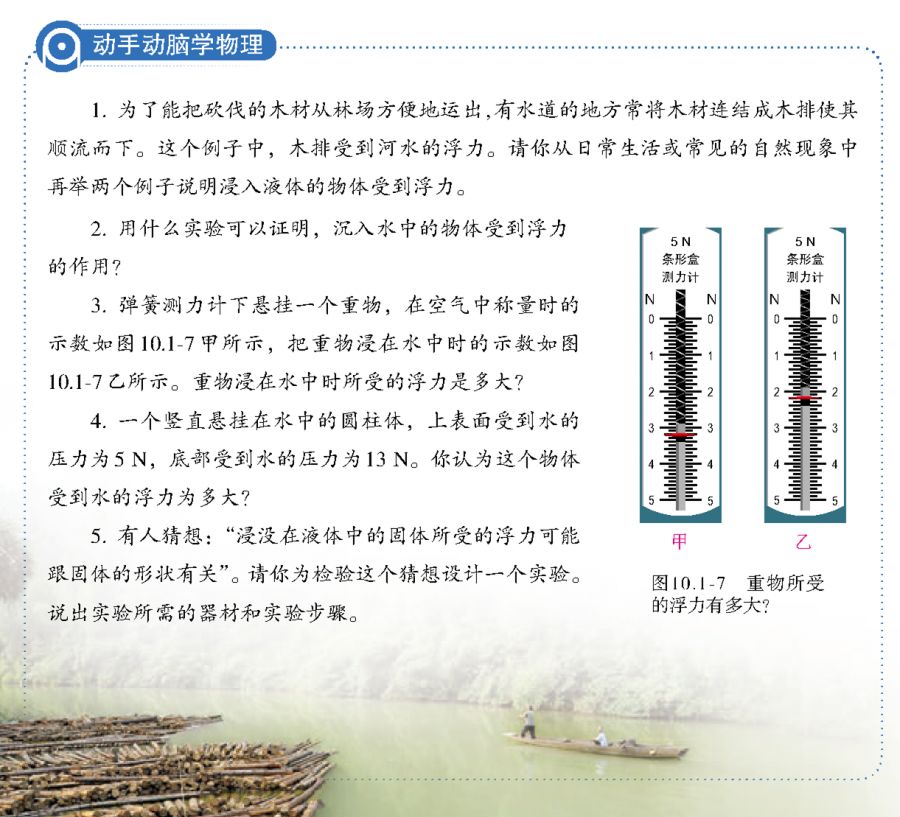 3.仔细观察近视眼镜和远视眼镜，它们有什么不同?度数深的和度数浅的有什么不同?你能鉴别一副老花眼镜的两个镜片的度数是否相同吗?说明方法和理由。
参考答案
近视眼镜片中间薄，边缘厚，是凹透镜；远视眼镜片中间厚、边缘薄，是凸透镜。度数大的眼镜镜面弯曲程度较大，度数小的眼镜片相对较平。将一幅老花眼镜的两个镜片正对着太阳光，分别测出它们的焦距，判断镜片度数是否相同。理由：度数越大的镜片，焦距越短。
第4节《眼睛和眼镜》
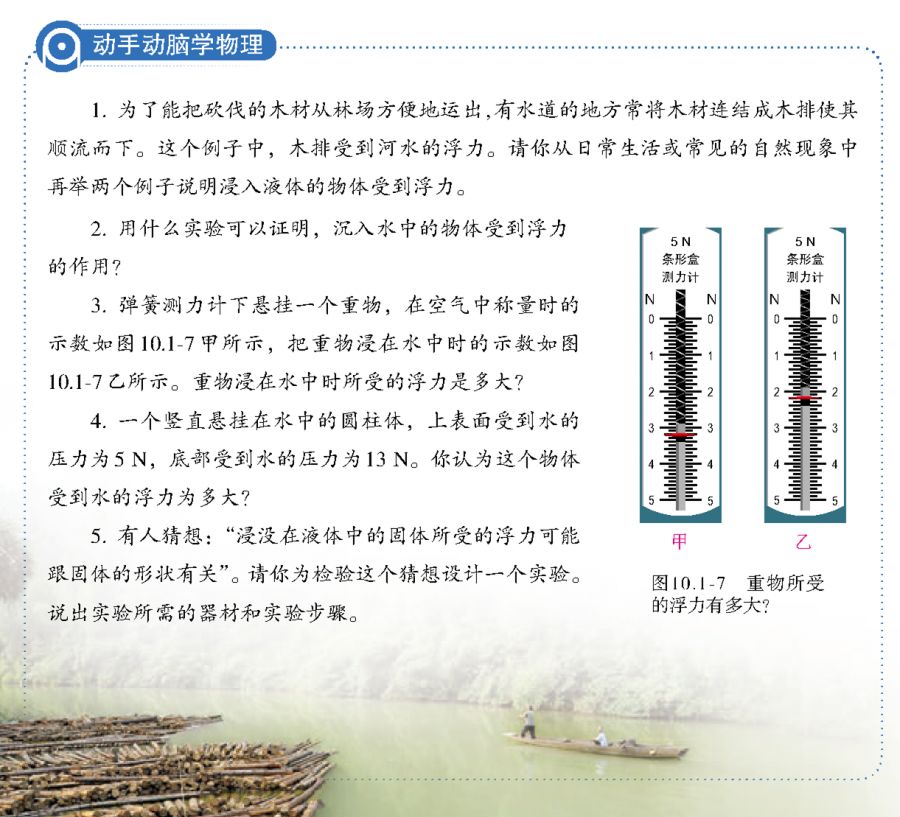 4.某同学为进一步了解“视力矫正”的原理，利用探究凸透镜成像规律的装置做了实验。他在发光体和凸透镜之间放置不同类型的眼镜片，观察到了如下现象。
( 1 )将近视眼镜片放在发光体与凸透镜之间，光屏.上原来清晰的像变模糊了;使光屏远离透镜，又能在光屏上看到发光体清晰的像。这说明近视眼镜对光线有          作用，它应该是
      透镜。由此可知，在近视眼得到矫正之前，物体的像成在视网膜的         (填“前方”或“后方”)。
(2)取下近视眼镜片，重新调整光屏的位置，使它上面的像再次变得清晰，然后将另一个镜片放在发光体和光屏之间，光屏上原来清晰的像又变模糊了,再使光屏靠近透镜，又可以在光屏上看到发光体清晰的像。这说明戴上这个眼镜可以矫正            眼。
发散
前方
凹
远视
第5节《显微镜和望远镜》
第5节《显微镜和望远镜》
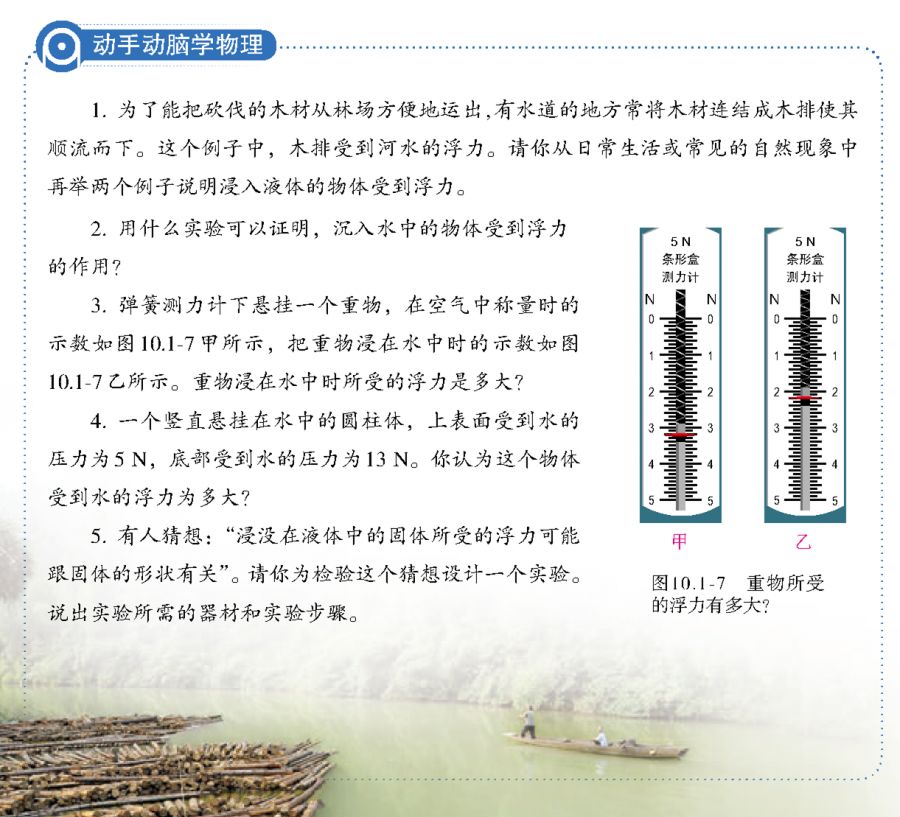 1.如图5.5-8所示，把一-滴水滴在玻璃板上，在玻璃板下面放置一个用眼睛看不清楚的小物体。可以看到水滴就是一个放大镜。如果还看不清小物体，再拿一个放大镜位于水滴的上方。慢慢调节放大镜与水滴之间的距离，你就可以看清玻璃板下的微小物体!
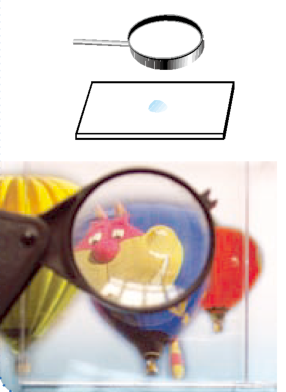 参考答案
本题是一道实际操作性探究实验题，水滴相当于一个凸透镜，它对小物体能起到一次放大的作用，在水滴上方再放一个凸透镜，则对小物体又一次放大。当放大镜与水滴之间的距离调节适当时，共同作用相当于简易的显微镜，这样就能看清玻璃板下的微小物体了。
第5节《显微镜和望远镜》
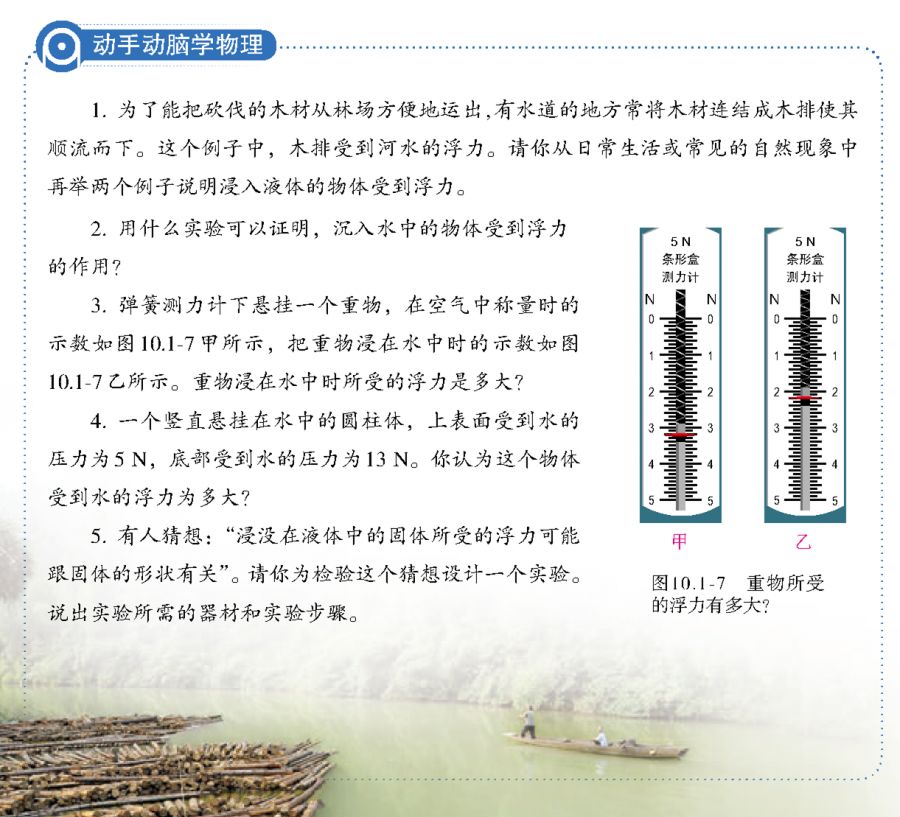 2.收集人类探索宇宙历程的资料，自拟题目就你喜欢的相关问题写一篇科学小短文。
参考答案
德国科学家开普勒发现了行星运动的规律，英国科学家牛顿又进一步证明了行星围绕绕太阳运行是受到“万有引力”的作用，从而进一步揭示了宇宙的秘密。太阳周围有水星、金星、地球、火星、木星、土星、天王星、海王星等行星绕它运行，地球在离太阳比较近的第三条轨道上。月球是地球的卫星，不停地绕地球转动。
 1961年4月，“东方1号”飞船载着27岁的前苏联空军少校加加林，进行了108分钟的太空旅行。这是人类历史上第一次载人航天飞行，加加林也成为人类造访太空的第一人。
  同年，美国启动“阿波罗登月计划”。8年之后的7月21日，美国宇航员阿姆斯特朗就在月球上留下了人类的第一个足印。在踏上月球的一刻，人类第一位月宫使者由衷慨叹：这是个人的一小步，却是人类的一大步。
 现在，人们可以利用巨大的天文望远镜和先进的射电望远镜，对宇宙中遥远的天体进行观察。还可以利用人造卫星、宇宙飞船、航天飞机等把仪器和人送到宇宙空间或其他星球上，探索更多的宇宙秘密。通过多年的探索，现在人们知道：太阳并不是宇宙中唯一的恒星。天空中闪烁着群星，都是像太阳一样能发光的恒星。它们距离地球很远，其中最近的也有4. 22光年。（光年是计量天体距离的单位，光每秒传播约30万千米）
有些恒星离我们太远，肉眼无法分辨。如果通过天文望远镜观瘵，可以发现：横贯天空的银河，原来是由许多恒星构成的。这个庞大的恒星集团，大约有1 000亿～2 000亿颗恒星，构成“铁饼”形，直径约10万光年。人们把这个庞大的恒星集团叫做银河系。我们的太阳系是银河系的一员，距银河系中心约3万光年，与众多恒星一起，围绕银河系中心运动着。
银河系在宇宙中并不是唯一的恒星集团。在银河系外还有很多像银河系一样的庞大的恒星集团，例如仙女座星系、猎犬座星系。我们把银河系以外的恒星集团，叫做河外星系。目前，人类已经发现了上千亿个河外星系，这些河外星系也都在运动着。
银河系和我们现在所能观测到的所有河外星系，被称做总星系。
 现在，用射电望远镜已能观测到约130亿光年外的宇宙空间情况，但仍没有找到宇宙的边缘。
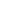